Programa Nacional de Alimentação Escolar
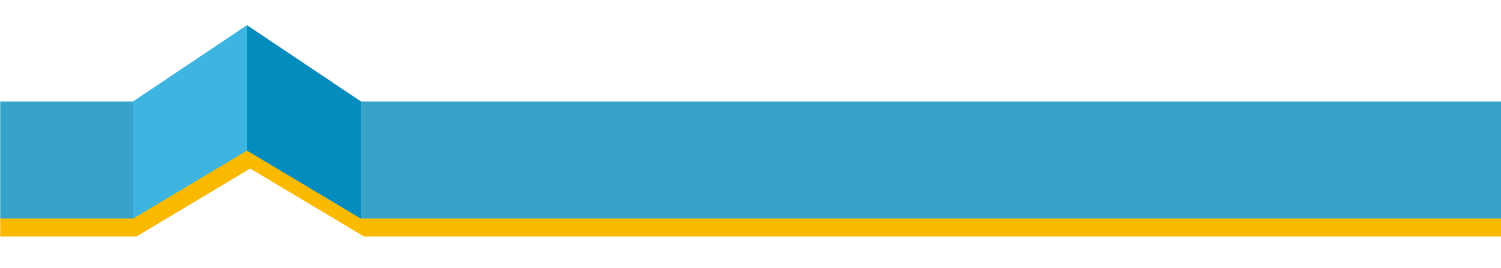 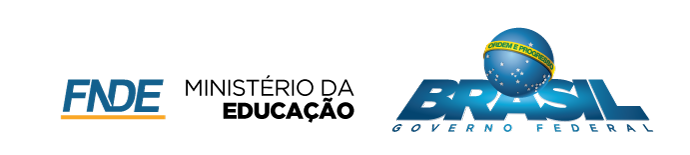 Abrangência PNAE
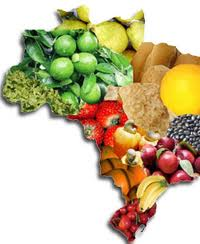 Atendimento universal
27 estados
5.570 municípios
161.991 escolas
42 milhões de alunos
R$ 4.200 bilhões em investimentos
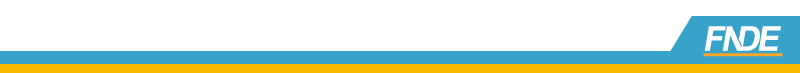 Objetivo
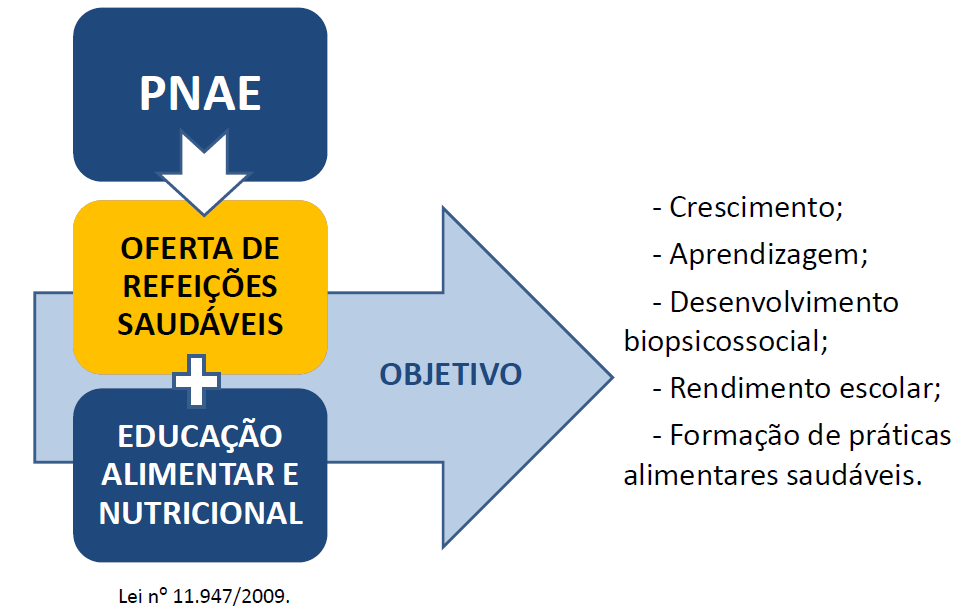 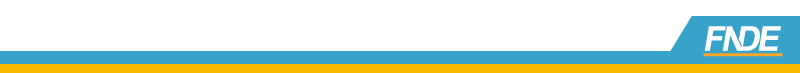 Diretrizes PNAE
Emprego da Alimentação Saudável
Inclusão da Educação Alimentar e Nutricional
Universalidade
Controle social
Apoio ao desenvolvimento sustentável
Direito à alimentação escolar
Lei nº 11.947/2009
Art. 3º A alimentação escolar é direito dos alunos da educação básica pública e dever do Estado e será promovida e incentivada com vistas no atendimento das diretrizes estabelecidas nesta Lei.
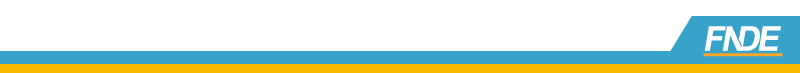 Evolução PNAE
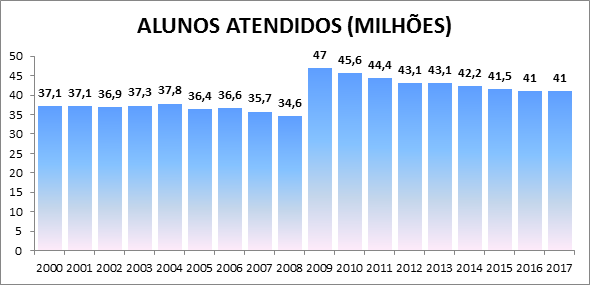 Em 2018, o PNAE pretende atender 42 milhões de estudantes da Educação Básica com um investimento de R$ 4,2 bilhões.
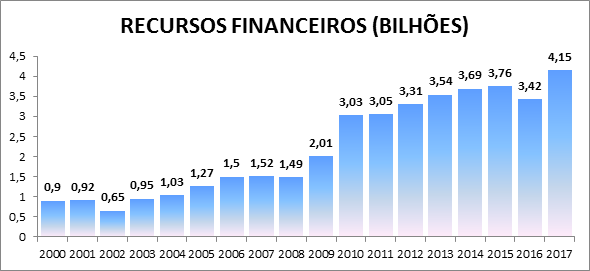 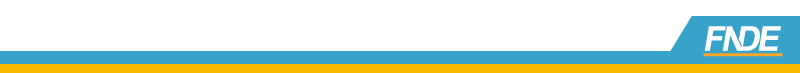 Regulamentação oferta alimentação nas escolas
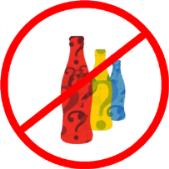 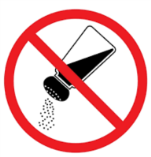 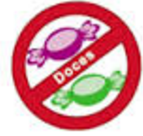 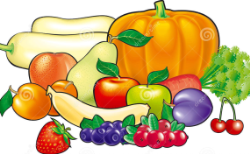 Promoção da alimentação saudável no PNAE
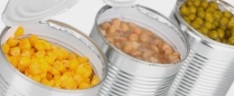 Restrição da oferta de alimentos prontos para o consumo
Oferta de frutas e hortaliças
Restrição da oferta de sódio
Proibição da oferta de bebidas de baixo valor nutricional
Restrição da oferta açucares
Resolução CD/FNDE n⁰ 26/2013
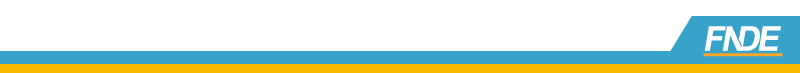 Regulamentação oferta alimentação nas escolas
Lei nº 11.947/2009, art. 12
Os cardápios da alimentação escolar deverão ser elaborados pelo nutricionista responsável técnico, com a utilização de gêneros alimentícios básicos, de modo a respeitar as referências nutricionais, os hábitos alimentares, a cultura alimentar da localidade e pautar-se na sustentabilidade  Alimentação adequada e saudável.
De acordo com a Resolução FNDE nº 26/2013:
Os cardápios, elaborados a partir de Fichas Técnicas de Preparo, deverão conter informações sobre o tipo de refeição, o nome da preparação, os ingredientes que a compõe e sua consistência, bem como informações nutricionais de energia, macronutrientes, micronutrientes prioritários (Vitaminas A e C, magnésio, ferro, zinco e cálcio) e fibras.
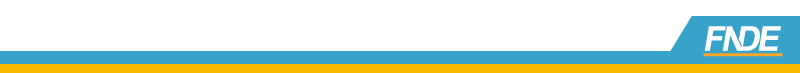 Necessidades nutricionais a serem atendidas
Resolução CD/FNDE nº26/2013 estabelece:
Creches 
(período integral) 
70% das necessidades nutricionais, 3 refeições
Creches 
(período parcial) 
30% das necessidades nutricionais, 2 refeições
Comunidades indígenas e quilombolas 
30% das necessidades nutricionais/refeição ofertada
Pré-escola, ensino fundamental e médio
(período parcial)
20% das necessidades nutricionais, 1 refeição
Pré-escola, ensino fundamental e médio
(período parcial)
30% das necessidades nutricionais, 2 ou mais refeições
Programa Mais Educação / Escolas tempo integral 
70% das necessidades nutricionais, 3 refeições
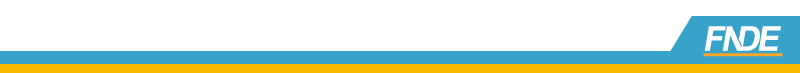 Transferência de Recurso  - Valor per capita
Os valores do per capita para a oferta da alimentação escolar do PNAE foram alterados pela Resolução nº 01 de 08/02/2017.
Fórmula de cálculo:
Sendo:
VT = Valor a ser transferido;
A = Número de alunos;  
D = Número de dias de atendimento;
C = Valor per capita para a aquisição de gêneros para o alunado.
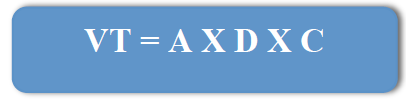 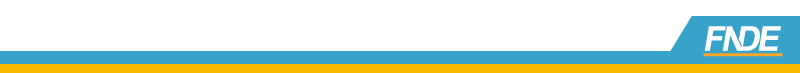 Agricultura familiar no PNAE
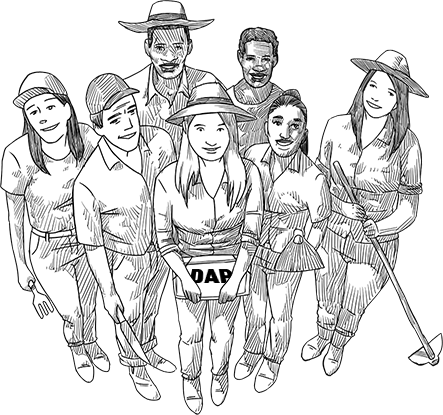 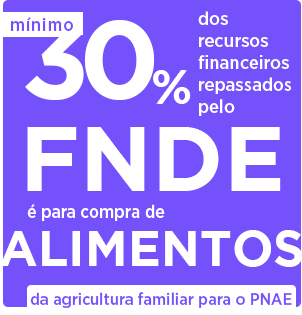 Lei 11.947/09 - Art. 14 §1º - A aquisição de que trata este artigo poderá ser realizada dispensando-se o procedimento licitatório, desde que os preços sejam compatíveis com os vigentes no mercado local, atendam os princípios do art. 37 da CF/88 e os alimentos atendam às exigências do controle de qualidade estabelecidas nas normas que regulamentam a matéria.
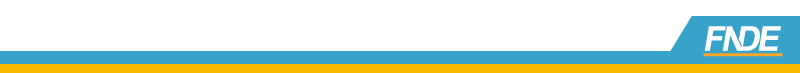 Agricultura familiar no PNAE
Alimentação saudável e adequada
 
Uso de alimentos variados, seguros, que respeitem a cultura, as tradições e os hábitos alimentares saudáveis.
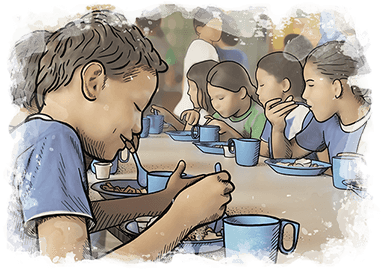 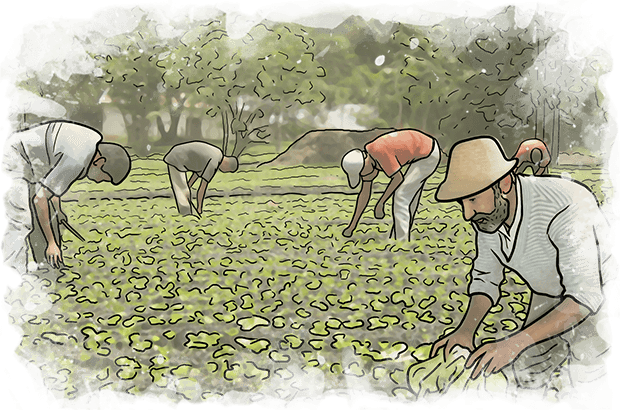 Apoio ao desenvolvimento sustentável 
 

Com incentivos para a aquisição de gêneros alimentícios diversificados, sazonais, produzidos em âmbito local e pela agricultura familiar.
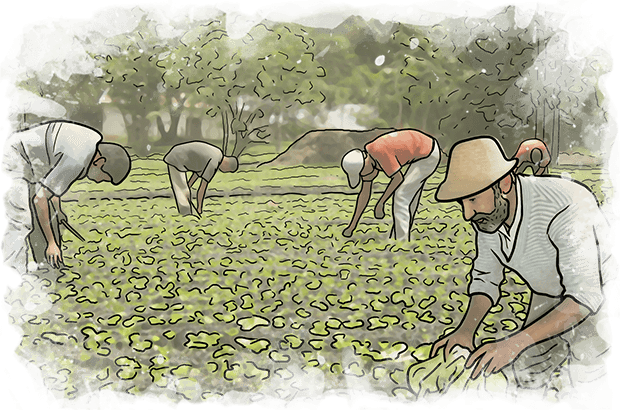 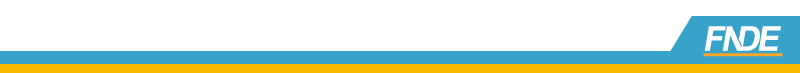 Evolução da AF no PNAE - Cifras
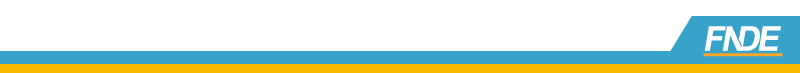 Evolução da AF no PNAE - Porcentagem
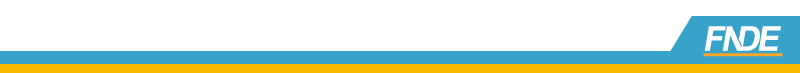 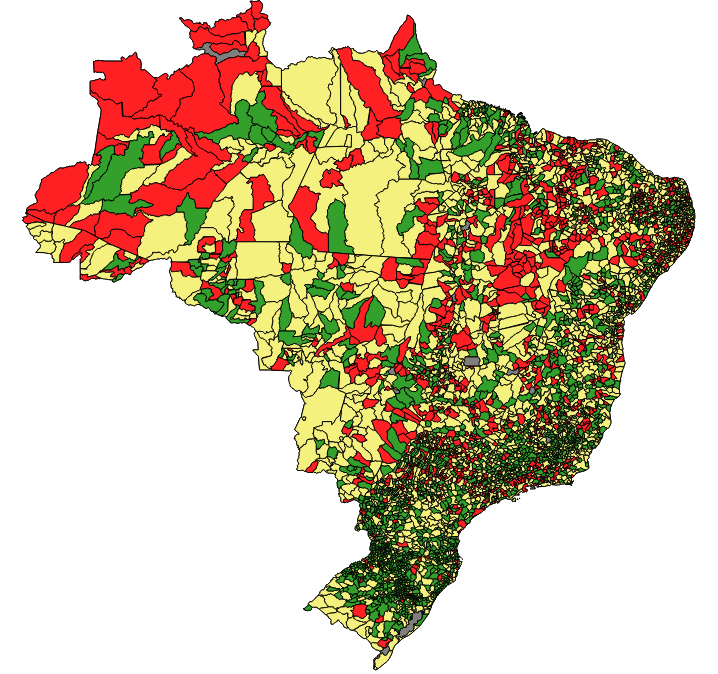 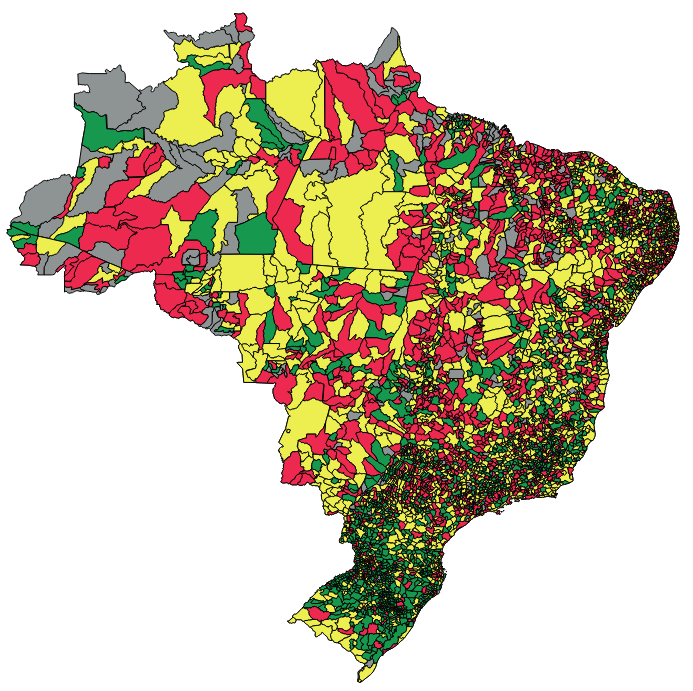 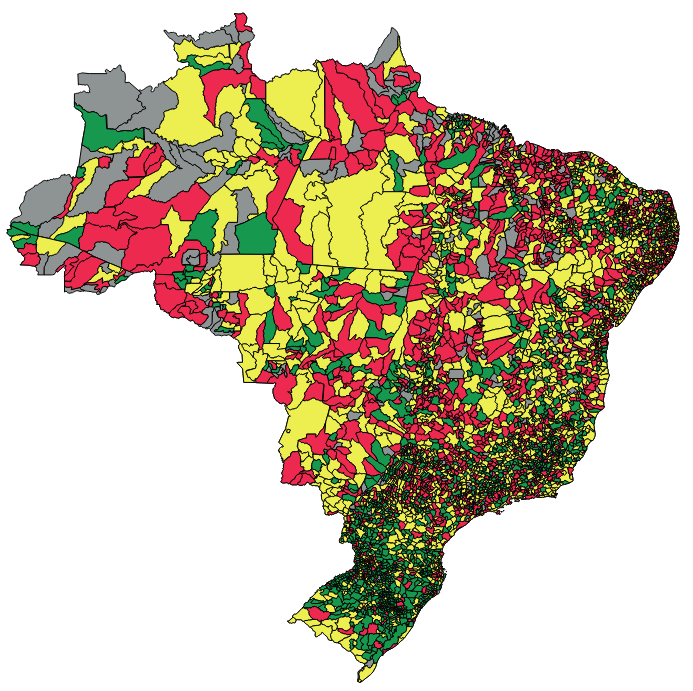 MUNICÍPIOS
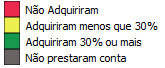 2013
2012
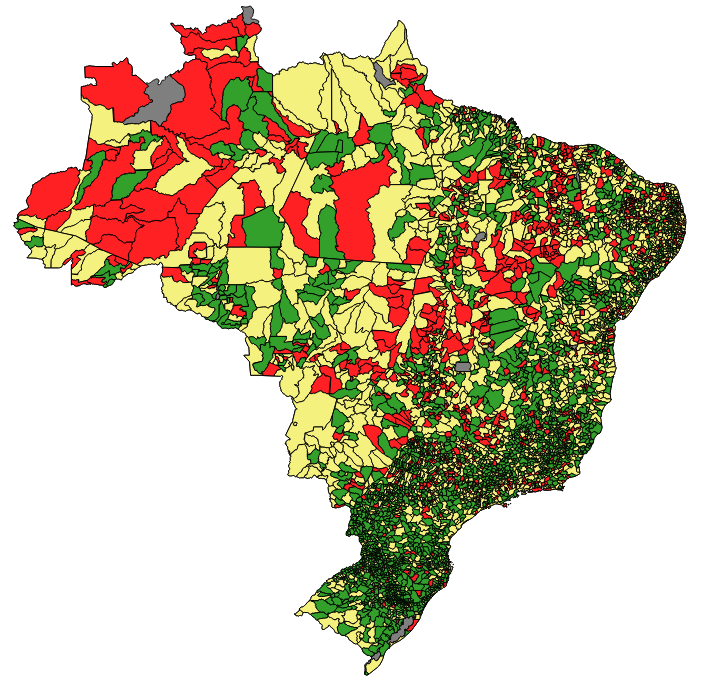 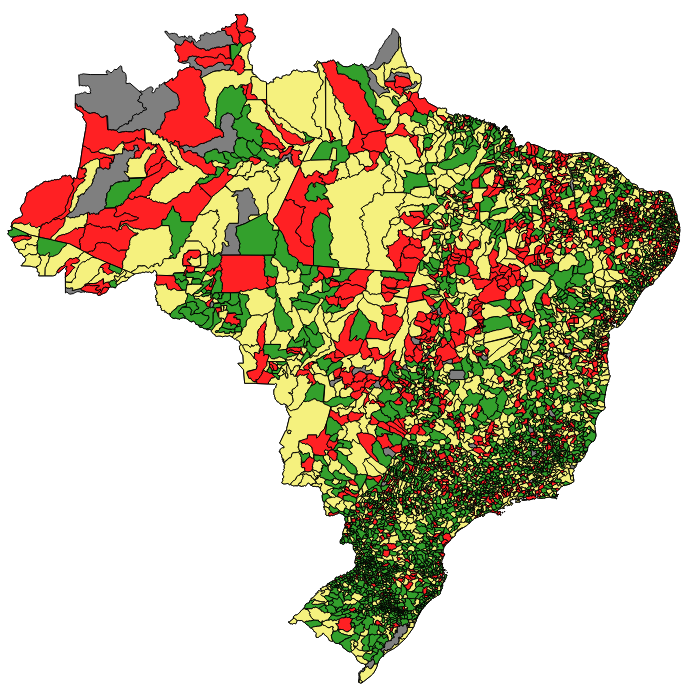 2015
2014
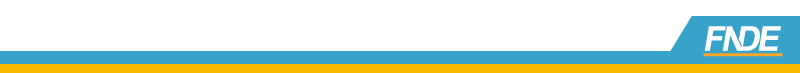 Controle Social
Os Estados, o Distrito Federal e os Municípios instituirão no âmbito de suas respectivas jurisdições administrativas o Conselho de Alimentação Escolar (CAE).
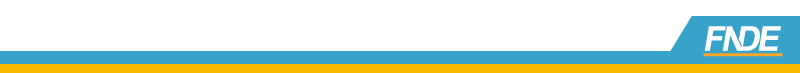 PNAE – Controle Social
Deliberar, fiscalizar e assessorar
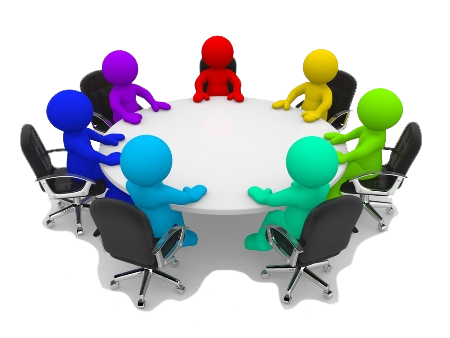 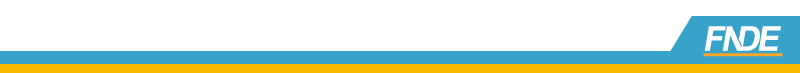 PNAE – SISTEMAS DE APOIO À ATUAÇÃO DO CAE
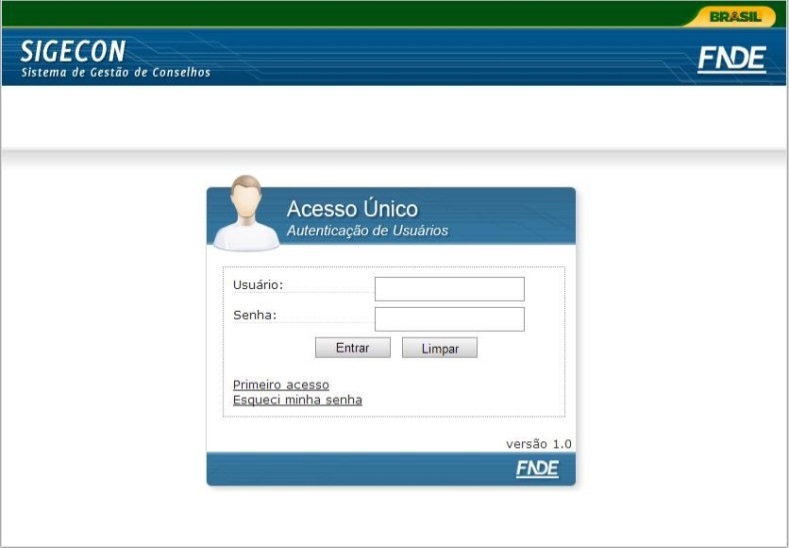 SIGECON – Sistema de Gestão de Conselhos: envio do parecer do CAE sobre a Prestação de Contas.
CAE Virtual – Sistema de Cadastro de Conselhos. Acesso ao SIGECON. Acesso público – site FNDE
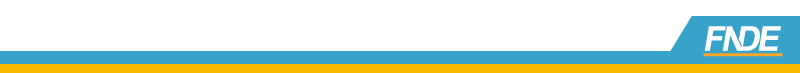 PNAE – Análise  Técnica das Prestações de Contas - Critérios
Análise automática - SIGPC: Em setembro de 2017, foi entregue, em ambiente de produção, a funcionalidade de análise automática das prestações de contas referentes ao Programa Nacional de Alimentação Escolar - PNAE, exercícios 2011 e 2012.
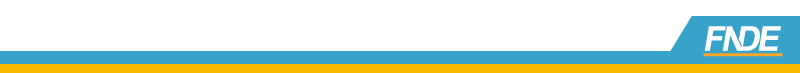 PNAE – Monitoramento in loco
Processo de levantamento de dados, de análise e sistematização de informações e de verificação do andamento da execução do Programa que visa corrigir possíveis distorções, aprimorar a gestão e subsidiar a sua avaliação.
Em 2017, o FNDE e os CECANEs juntos monitorarão presencialmente cerca de 400 Entidades Executoras, de todas as regiões do país.
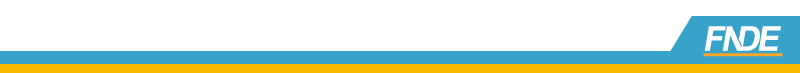 PNAE – Denúncias e Órgãos de Controle
Recebimento de 185 denúncias, via Ouvidoria do FNDE, no ano de 2016.
Demandas tratadas em ação de controle primário, com emissão de notificação ao gestor, CAE, nutricionista, e outros atores, quando necessário, em 2016.
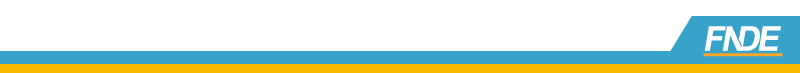 PNAE – Ações Estratégicas
Quarta capa dos livros didáticos distribuídos nas escolas públicas.
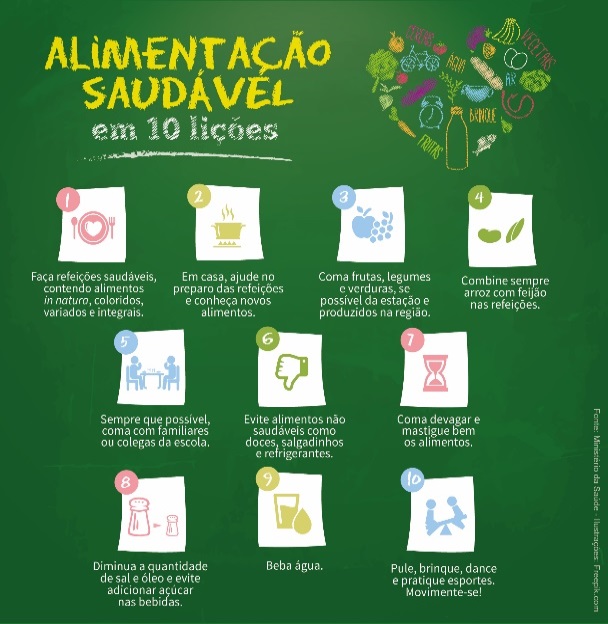 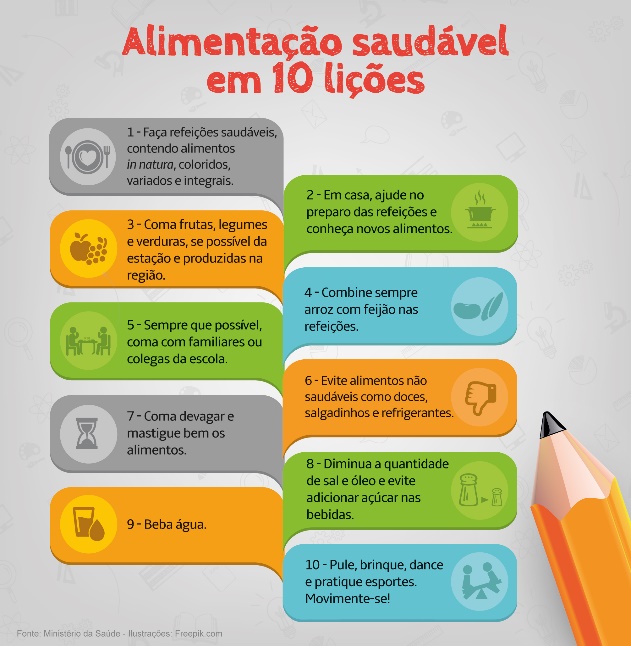 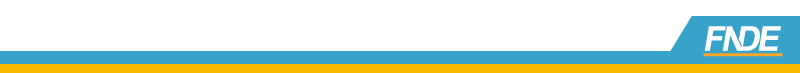 PNAE – Ações Estratégicas
Novas quartas capas dos livros didáticos para o Ensino Médio
Cada componente curricular estará vinculado a um tema norteador, tendo como proposta promover reflexões, potencializar diálogos e entrelaçar ideias, engajando a juventude, educadores e toda a comunidade escolar.
Geografia
Sociologia
História
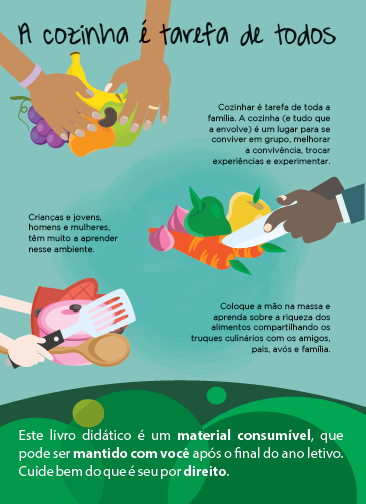 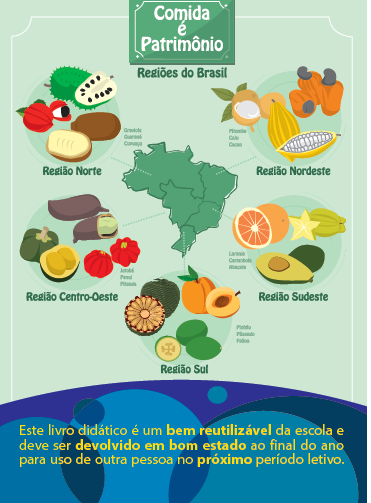 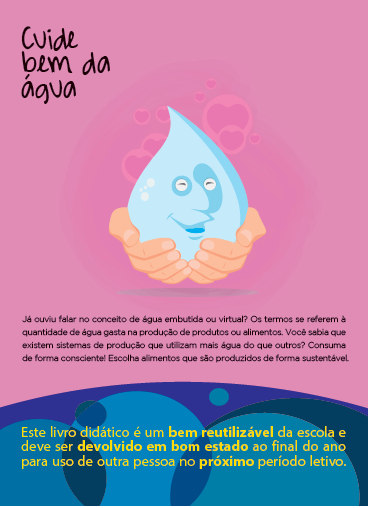 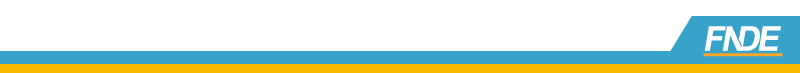 PNAE – Ações Estratégicas
Novas quartas capas dos livros didáticos para o Ensino Médio
Química
Línguas Estrangeiras
Física
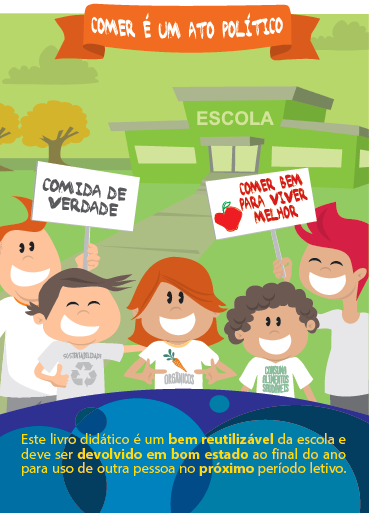 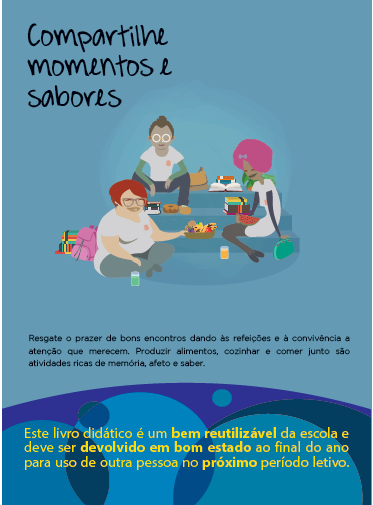 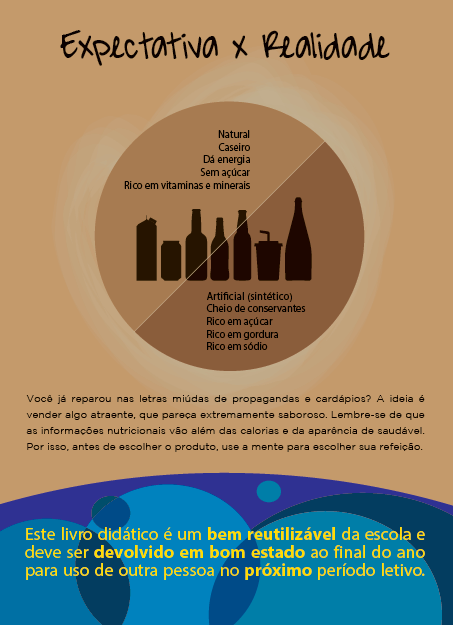 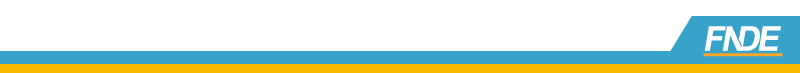 PNAE – Ações Estratégicas
Novas quartas capas dos livros didáticos para o Ensino Médio
Filosofia
Biologia
Arte
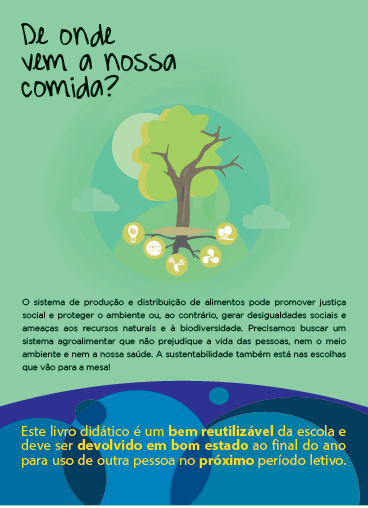 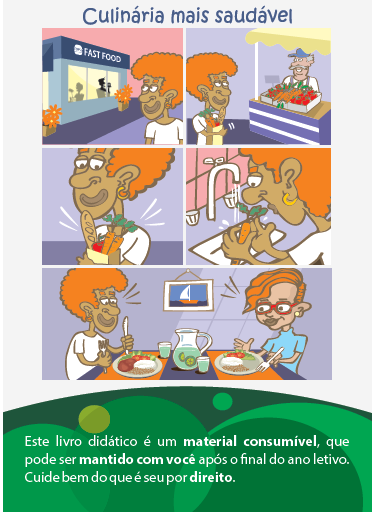 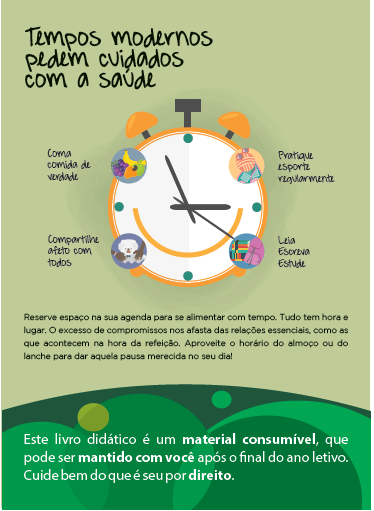 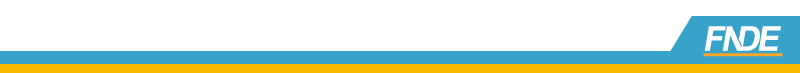 PNAE –  Concursos
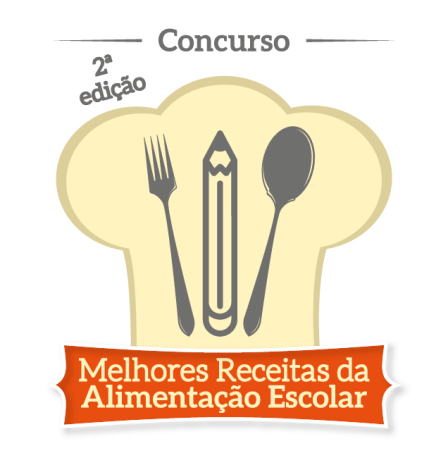 Com mais de 2.000 inscritos, a 2ª edição do concurso "Melhores Receitas da Alimentação Escolar" tem como objetivo valorizar o papel das merendeiras e merendeiros e promover a formação de hábitos alimentares saudáveis.
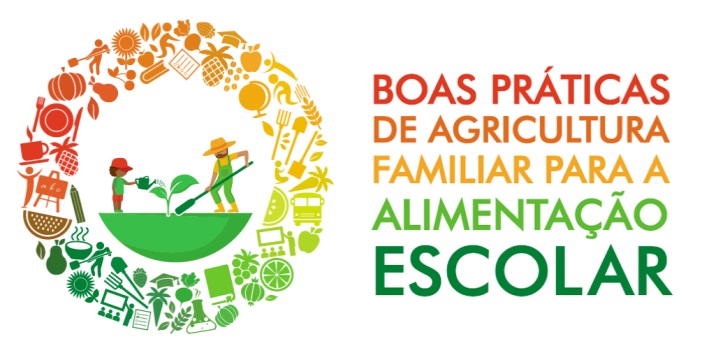 O objetivo do Concurso foi valorizar experiências exitosas de Entidades Executoras que introduziram a compra de produtos da agricultura familiar para a alimentação escolar, na forma legal, e com criatividade e espírito inovador dos gestores obtiveram resultados positivos em outros setores da economia e do desenvolvimento sustentável da localidade.
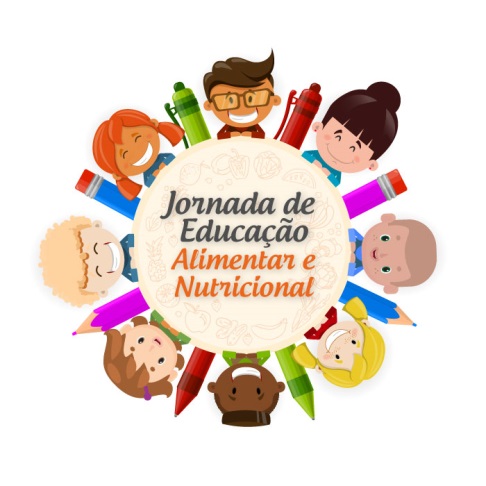 Visa incentivar o debate e a prática das ações de educação alimentar no espaço escolar, identificando as melhores atividades desenvolvidas nas escolas públicas de Educação Infantil, tendo em vista a promoção da alimentação saudável e a prevenção da obesidade infantil.
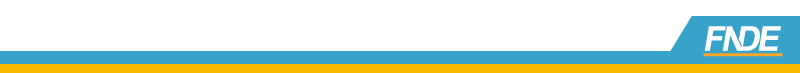 PNAE –  Parceiros
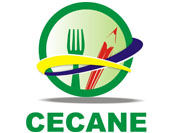 Centro Colaborador de Alimentação e Nutrição Escolar (CECANE)
Um projeto que existe desde 2006 em parceria entre o FNDE e as Instituições Federais de Ensino Superior (IFES).

Uma unidade de referência e apoio com a finalidade de desenvolver ações de interesse e necessidades do PNAE, com estrutura e equipe para execução de atividades de extensão, pesquisa e ensino.

Essas parcerias são efetivadas a partir da celebração de Termos de Execução Descentralizada (TED) desenvolvidos por meio de descentralização de créditos orçamentários e repasse de recursos financeiros.
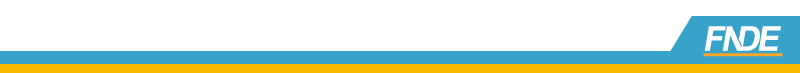 PNAE – CECANEs – Regiões Atendidas
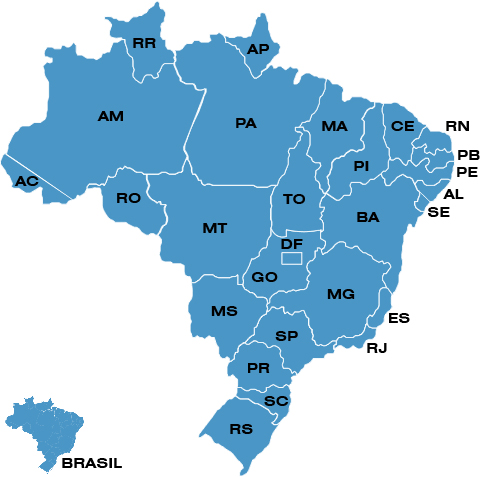 Principais Resultados Esperados – 2017: 370 Entidades Executoras monitoradas e assessoradas,  12.000 atores formados e 1 Curso EAD, em âmbito nacional, sobre de Educação Alimentar e Nutricional (EAN).
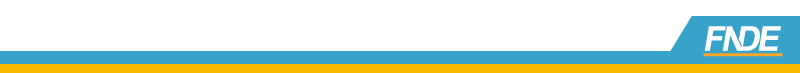 PNAE – Cooperação Internacional
Devido ao reconhecimento internacional das boas práticas brasileiras em temas de alimentação escolar,  o FNDE mantém Acordos de Cooperação, mediada pela Agência Brasileira de Cooperação (ABC) do Ministério das Relações Exteriores (MRE), com países da América Latina, Caribe, África e Ásia, com vistas a apoiar o desenvolvimento de Programas de Alimentação Escolar, fundamentados em princípios da soberania e da Segurança Alimentar e Nutricional (SAN) e do Direito Humano à Alimentação Adequada (DHAA).
As estratégias realizadas guardam afinidade com o programa de alimentação escolar brasileiro, adequados à realidade de cada país, cujo foco é centrado no desenvolvimento de capacidades técnicas e transferência de tecnologia social.
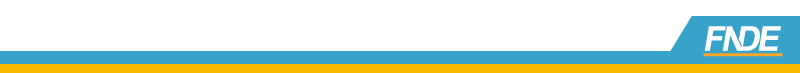 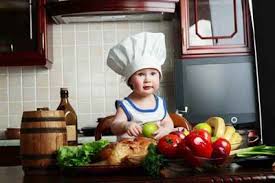 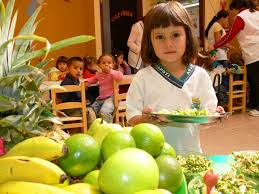 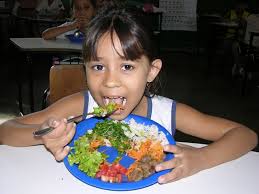 PNAE
Obrigada!
Fundo Nacional de Desenvolvimento da Educação – FNDEDiretoria de Ações Educacionais - DIRAECoordenação-Geral do Programa Nacional de Alimentação Escolar – CGPAEcgpae@fnde.gov.br
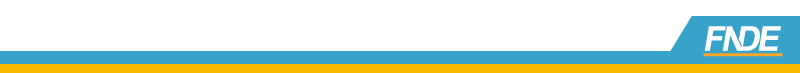